«Олимпийский старт Кубани»
Единый Всекубанский классный час.

Классный руководитель 10 класса ГКОУ школы-интернат ст-цы Новолеушковской Павловского района Краснодарского края
Грузинов Сергей Тимофеевич
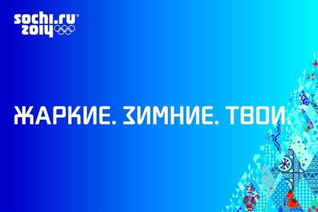 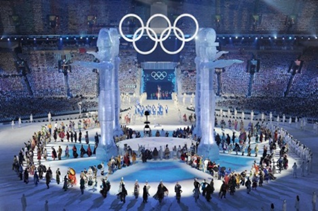 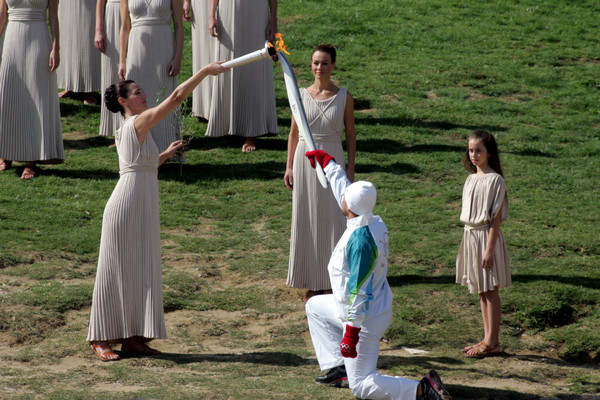 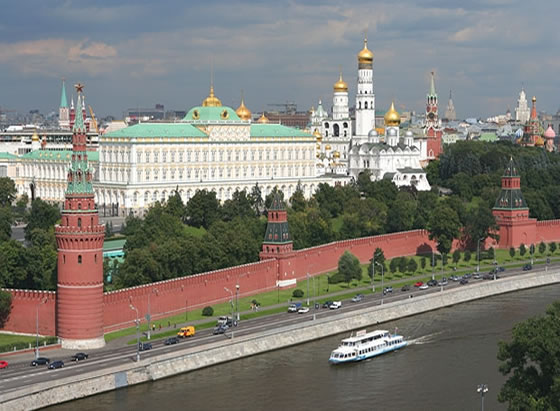 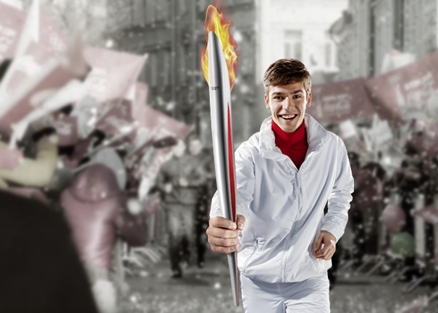 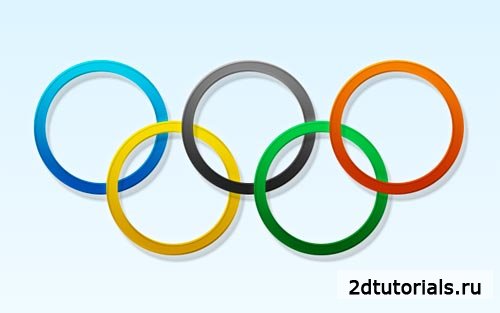 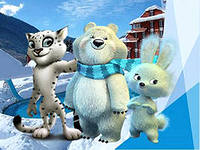 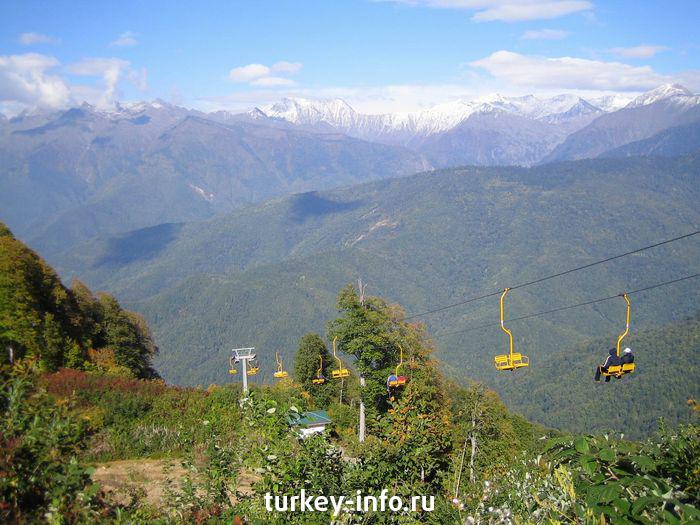 Олимпийский гимн-  это официальная песня, которая является одним из олимпийских символов. Это визитная карточка страны, принимающей Олимпиаду. Авторами гимна Олимпиады 2014 являются Николай Арутюнов и Карен Кавалерян. Гимн «Сочи-2014″ исполняют певцы разных музыкальных жанров.  Звучит гимн XXII Олимпийских зимних игр.